Emergency Assistance for Non-Public SchoolsEANS-II or ARP EANS
Matt Deninger
Chief Strategy and Research Officer, DESE
Megan Evans, Non-Public School Relief Program Coordinator
  Feb 25 and 28, 2022
Welcome to the EANS-II application webinar!
Housekeeping items before we begin:
 The slides will be emailed later this evening to all registrants.
 To preserve bandwidth and avoid distractions, your video and microphone are turned off.
 Use the Q & A feature at the bottom of the screen to ask questions (not Chat feature).
2
01
EANS-II Program
02
Forward Process
03
Application
CONTENTS
04
Q&A
EANS-II Program
01
CARES Act: The “first stimulus”
Coronavirus Aid, Relief, and Economic Security Act (CARES) was signed into law on March 27, 2020
ESSER-I included equitable services for non-public schools
Much like they do for IDEA and ESSA (Title I, IIA, III, IV), districts offered equitable services to non-public schools
U.S. Department of Education changed ESSER-I equitable services guidance multiple times in 2020
5
CRRSA Act: The “second stimulus”
Coronavirus Response and Relief Supplemental Appropriations (CRRSA) Act was signed into law on December 27, 2020
Equitable participation of private schools did not appear in this law; instead, Congress created EANS
Emergency Assistance to Non-Public Schools
$24,225,048 million awarded to Governor Baker through Governor’s Emergency Education Relief fund (GEER-II) on February 22, 2021
$200,000 for DESE program administration.
$24,025,048 for non-public schools (assistance, services, reimbursements)
6
ARP Act: The Second Round of EANS Funding
The American Rescue Plan Act of 2021 (ARP Act) was signed into law on March 11, 2021.
ARP EANS authorized a second round of funding to provide services or assistance to non-public schools.
$24,826,386 million awarded to Governor Baker through the ARP Act
$200,000 for DESE program administration 
$24,626,386 for non-public schools (assistance and services)
7
ARP EANS (EANS-II): Program Requirements
The requirements of ARP EANS are the same as those in section 312(d) of the CRRSA Act with two key exceptions:
a State educational agency (SEA) may only provide services or assistance under ARP EANS to non-public schools that enroll a significant percentage (25.9%) of students from low-income families and are most impacted by the novel Coronavirus Disease 2019 (COVID-19) emergency; and 
an SEA may not use ARP EANS funds to provide reimbursements to any non-public school for costs the school incurred to address the impact of COVID-19 emergency.
8
Eligibility – low income threshold
USED’s default low income eligibility threshold was 40%, however, they allowed states to apply for an alternative threshold
DESE applied for an alternative threshold of 14% (the average poverty for EANS-I participants)
USED did not approve of that threshold, and instead approved an alternative significant low-income threshold of 25.9% for Massachusetts to use in determining a non-public school’s eligibility for EANS-II funding.
9
ARP EANS (EANS-II): Eligibility
Non-public schools are eligible if:
a non-public elementary or secondary school in Massachusetts;
approved to operate as a non-public school under Massachusetts General Laws;
a non-profit entity;
is currently operating and was in existence and operating prior to March 13, 2020; and 
did not participate in the second federal Paycheck Protection Program (on or after December 27, 2020). Those who participated in PPP before December 27, 2020, are still eligible.
10
COVID impact will be used to weight award amounts
The EANS-II program must prioritize services or assistance to non-public schools were/are most impacted by COVID:
#infections per capita in municipality where school is located
11
ARP EANS (EANS-II): Allowable Uses of Funds
Allowable uses of funds are the same under the ARP EANS program as they are under the CRRSA EANS program, with the following exception:
Under the ARP EANS program, an SEA may not use ARP EANS funds to provide reimbursements to any non-public school for costs the school incurred to address the impact of COVID-19 emergency. 
DESE can provide goods, services, and assistance to non-public schools:
DESE must be the purchaser.
Non-public schools are bound to select from EANS state-approved vendors.
12
Allowable Uses
The law spells out the following uses:
supplies to sanitize, disinfect, and clean school facilities;
personal protective equipment;
improving ventilation systems, including windows or portable air purification systems to ensure healthy air in the non-public school;
training and professional development for staff on sanitation, the use of personal protective equipment, and minimizing the spread of infectious diseases;
physical barriers to facilitate social distancing;
13
Allowable Uses, continued
other materials, supplies, or equipment to implement public health protocols, including guidelines and recommendations from the Centers for Disease Control and Prevention for the reopening and operation of school facilities to effectively maintain the health and safety of students, educators, and other staff during the qualifying emergency;
expanding capacity to administer coronavirus testing to effectively monitor and suppress coronavirus, to conduct surveillance and contact tracing activities, and to support other activities related to coronavirus testing for students, teachers, and staff at the non-public school;
educational technology (including hardware, software, connectivity, assistive technology, and adaptive equipment) to assist students, educators, and other staff with remote or hybrid learning;
14
Allowable Uses, continued
redeveloping instructional plans, including curriculum development, for remote learning, hybrid learning, or to address learning loss;
leasing of sites or spaces to ensure safe social distancing to implement public health protocols, including guidelines and recommendations from the Centers for Disease Control and Prevention;
reasonable transportation costs;
initiating and maintaining education and support services or assistance for remote learning, hybrid learning, or to address learning loss.
15
EANS-II Allowable Uses
16
Forward Process
02
EANS-II program will have three phases
Feb 25 – April 8
April – 9/2024
April – June 30
18
EANS-II Timeline
19
Prior to Applying
Before a non-public school begins the application, make sure:
That the school's contact information in DESE’s directory administration system is  up-to-date (if not, email the correct information to ESEDirectoryAdministrator@mass.gov).
That the school has accurately completed the annual DESE data collection for non-public schools: the Individual Non-Public School Report. If not, interested non-public schools must complete the data collection before submitting this application. Questions about the data collection (accessing the online portal, etc.) may be sent to privateschools@mass.gov.
Share list of submissions as of Feb 18th, 2022
20
Application Preview
03
Q & A
04
QUESTIONS and ANSWERS
23
EANS-II Resources
DESE Website (https://www.doe.mass.edu/federalgrants/esser/eans2.html)
U.S. Department of Education website (https://oese.ed.gov/offices/education-stabilization-fund/emergency-assistance-non-public-schools/)
Send questions to EANS@mass.gov
24
THANK YOU
781.338.3134
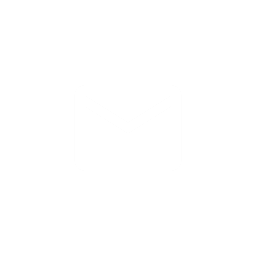 EANS@mass.gov
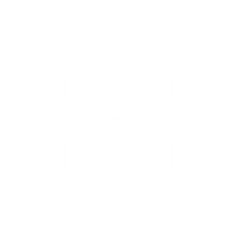 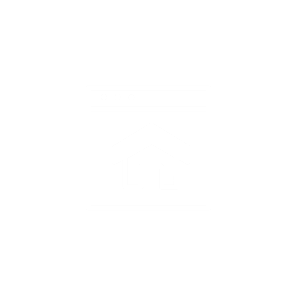 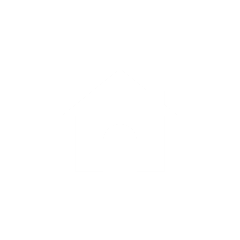 www.doe.mass.edu/federalgrants/esser/eans.html
75 Pleasant Street, Malden, MA 02148